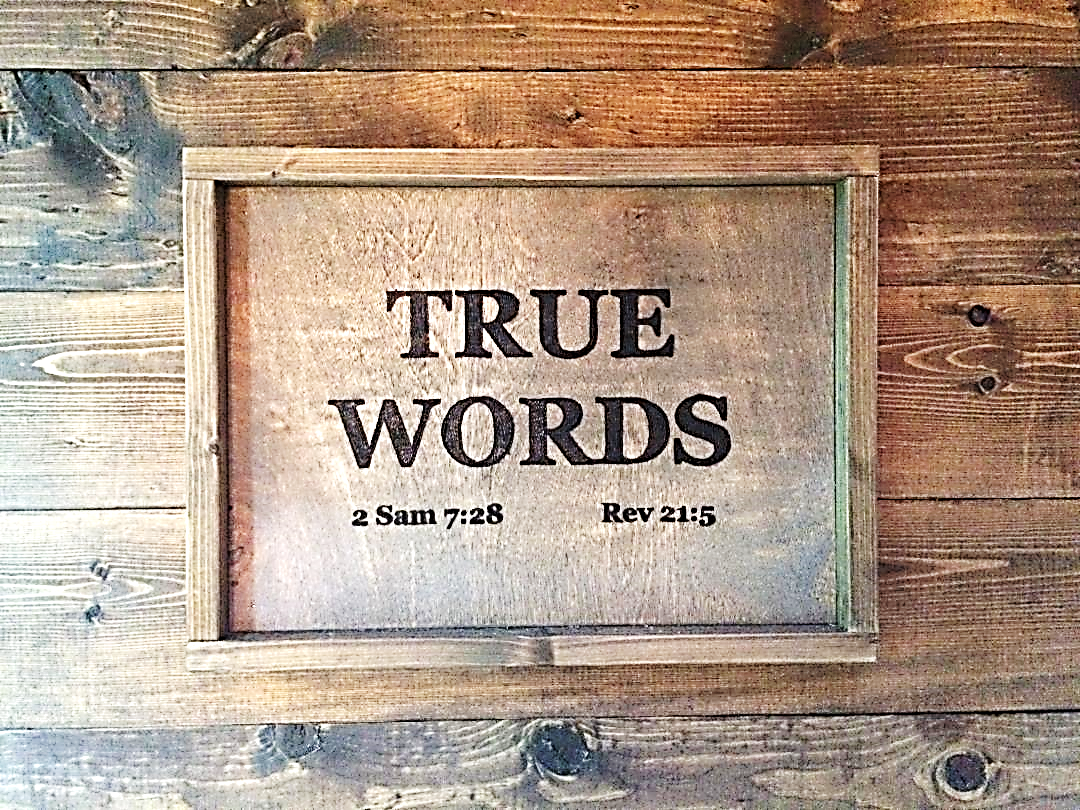 SERMON TITLE
Baptism In The Book Of Acts
1.	Baptism
2.	Baptisms
3.	Baptist
4.	Baptist’s
5.	Baptize
6.	Baptized
7.	Baptizest
8.	Baptizeth
9.	Baptizing
True Words Christian Church
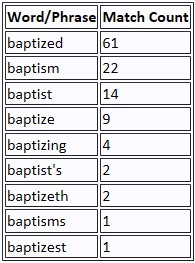 True Words Christian Church
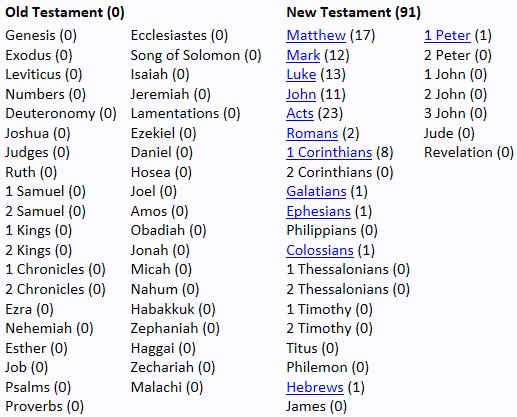 True Words Christian Church
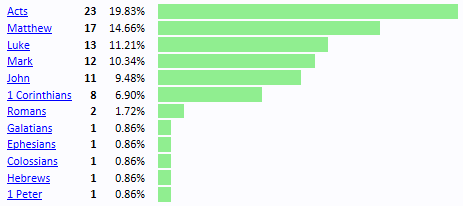 True Words Christian Church
Acts 1:1-3   The former treatise have I made, O Theophilus, of all that Jesus began both to do and teach,  2 Until the day in which he was taken up, after that he through the Holy Ghost had given commandments unto the apostles whom he had chosen:  3 To whom also he shewed himself alive after his passion by many infallible proofs, being seen of them forty days, and speaking of the things pertaining to the kingdom of God:
True Words Christian Church
Acts 1:4-5   And, being assembled together with them, commanded them that they should not depart from Jerusalem, but wait for the promise of the Father, which, saith he, ye have heard of me.  5 For John truly baptized with water; but ye shall be baptized with the Holy Ghost not many days hence.
True Words Christian Church
Matthew 3:16-17   And Jesus, when he was baptized, went up straightway out of the water: and, lo, the heavens were opened unto him, and he saw the Spirit of God descending like a dove, and lighting upon him:  17 And lo a voice from heaven, saying, This is my beloved Son, in whom I am well pleased.
True Words Christian Church
John 3:23   And John also was baptizing in AEnon near to Salim, because there was much water there: and they came, and were baptized.
True Words Christian Church
Acts 2:1-2   And when the day of Pentecost was fully come, they were all with one accord in one place.  2 And suddenly there came a sound from heaven as of a rushing mighty wind, and it filled all the house where they were sitting.
True Words Christian Church
Acts 2:3-4   And there appeared unto them cloven tongues like as of fire, and it sat upon each of them.  4 And they were all filled with the Holy Ghost, and began to speak with other tongues, as the Spirit gave them utterance.
True Words Christian Church
John 7:37-39   In the last day, that great day of the feast, Jesus stood and cried, saying, If any man thirst, let him come unto me, and drink.  38 He that believeth on me, as the scripture hath said, out of his belly shall flow rivers of living water.  39 (But this spake he of the Spirit, which they that believe on him should receive: for the Holy Ghost was not yet given; because that Jesus was not yet glorified.)
True Words Christian Church
John 20:16-18   Jesus saith unto her, Mary. She turned herself, and saith unto him, Rabboni; which is to say, Master.  17 Jesus saith unto her, Touch me not; for I am not yet ascended to my Father: but go to my brethren, and say unto them, I ascend unto my Father, and your Father; and to my God, and your God.  18 Mary Magdalene came and told the disciples that she had seen the Lord, and that he had spoken these things unto her.
True Words Christian Church
John 20:19-20   Then the same day at evening, being the first day of the week, when the doors were shut where the disciples were assembled for fear of the Jews, came Jesus and stood in the midst, and saith unto them, Peace be unto you.  20 And when he had so said, he shewed unto them his hands and his side. Then were the disciples glad, when they saw the Lord.
True Words Christian Church
John 20:21-23   Then said Jesus to them again, Peace be unto you: as my Father hath sent me, even so send I you.  22 And when he had said this, he breathed on them, and saith unto them, Receive ye the Holy Ghost:  23 Whose soever sins ye remit, they are remitted unto them; and whose soever sins ye retain, they are retained.
True Words Christian Church
John 14:15-17   If ye love me, keep my commandments.  16 And I will pray the Father, and he shall give you another Comforter, that he may abide with you for ever;  17 Even the Spirit of truth; whom the world cannot receive, because it seeth him not, neither knoweth him: but ye know him; for he dwelleth with you, and shall be in you.
True Words Christian Church
Ephesians 1:12-14   That we should be to the praise of his glory, who first trusted in Christ.  13 In whom ye also trusted, after that ye heard the word of truth, the gospel of your salvation: in whom also after that ye believed, ye were sealed with that holy Spirit of promise,  14 Which is the earnest of our inheritance until the redemption of the purchased possession, unto the praise of his glory.
True Words Christian Church
Acts 2:5-6   And there were dwelling at Jerusalem Jews, devout men, out of every nation under heaven.  6 Now when this was noised abroad, the multitude came together, and were confounded, because that every man heard them speak in his own language.
True Words Christian Church
Acts 2:7-9   And they were all amazed and marvelled, saying one to another, Behold, are not all these which speak Galilaeans?  8 And how hear we every man in our own tongue, wherein we were born?  9 Parthians, and Medes, and Elamites, and the dwellers in Mesopotamia, and in Judaea, and Cappadocia, in Pontus, and Asia,
True Words Christian Church
Acts 2:10-12   Phrygia, and Pamphylia, in Egypt, and in the parts of Libya about Cyrene, and strangers of Rome, Jews and proselytes,  11 Cretes and Arabians, we do hear them speak in our tongues the wonderful works of God.  12 And they were all amazed, and were in doubt, saying one to another, What meaneth this?
True Words Christian Church
Acts 2:13-15   Others mocking said, These men are full of new wine.  14 But Peter, standing up with the eleven, lifted up his voice, and said unto them, Ye men of Judaea, and all ye that dwell at Jerusalem, be this known unto you, and hearken to my words:  15 For these are not drunken, as ye suppose, seeing it is but the third hour of the day.
True Words Christian Church
Acts 2:16-17   But this is that which was spoken by the prophet Joel;  17 And it shall come to pass in the last days, saith God, I will pour out of my Spirit upon all flesh: and your sons and your daughters shall prophesy, and your young men shall see visions, and your old men shall dream dreams:
True Words Christian Church
Acts 2:18-20   And on my servants and on my handmaidens I will pour out in those days of my Spirit; and they shall prophesy:  19 And I will shew wonders in heaven above, and signs in the earth beneath; blood, and fire, and vapour of smoke:  20 The sun shall be turned into darkness, and the moon into blood, before that great and notable day of the Lord come:
True Words Christian Church
Acts 2:21   And it shall come to pass, that whosoever shall call on the name of the Lord shall be saved.
True Words Christian Church
Romans 10:13-14   For whosoever shall call upon the name of the Lord shall be saved.  14 How then shall they call on him in whom they have not believed? and how shall they believe in him of whom they have not heard? and how shall they hear without a preacher?
True Words Christian Church
Acts 2:22-23   Ye men of Israel, hear these words; Jesus of Nazareth, a man approved of God among you by miracles and wonders and signs, which God did by him in the midst of you, as ye yourselves also know:  23 Him, being delivered by the determinate counsel and foreknowledge of God, ye have taken, and by wicked hands have crucified and slain:
True Words Christian Church
Acts 2:24-26   Whom God hath raised up, having loosed the pains of death: because it was not possible that he should be holden of it.  25 For David speaketh concerning him, I foresaw the Lord always before my face, for he is on my right hand, that I should not be moved:  26 Therefore did my heart rejoice, and my tongue was glad; moreover also my flesh shall rest in hope:
True Words Christian Church
Acts 2:27-29   Because thou wilt not leave my soul in hell, neither wilt thou suffer thine Holy One to see corruption.  28 Thou hast made known to me the ways of life; thou shalt make me full of joy with thy countenance.  29 Men and brethren, let me freely speak unto you of the patriarch David, that he is both dead and buried, and his sepulchre is with us unto this day.
True Words Christian Church
Acts 2:30-31   Therefore being a prophet, and knowing that God had sworn with an oath to him, that of the fruit of his loins, according to the flesh, he would raise up Christ to sit on his throne;  31 He seeing this before spake of the resurrection of Christ, that his soul was not left in hell, neither his flesh did see corruption.
True Words Christian Church
Acts 2:32-33   This Jesus hath God raised up, whereof we all are witnesses.  33 Therefore being by the right hand of God exalted, and having received of the Father the promise of the Holy Ghost, he hath shed forth this, which ye now see and hear.
True Words Christian Church
Acts 2:34-36   For David is not ascended into the heavens: but he saith himself, The LORD said unto my Lord, Sit thou on my right hand,  35 Until I make thy foes thy footstool.  36 Therefore let all the house of Israel know assuredly, that God hath made that same Jesus, whom ye have crucified, both Lord and Christ.
True Words Christian Church
Acts 2:37   Now when they heard this, they were pricked in their heart, and said unto Peter and to the rest of the apostles, Men and brethren, what shall we do?
True Words Christian Church
Acts 2:38   Then Peter said unto them, Repent, and be baptized every one of you in the name of Jesus Christ for the remission of sins, and ye shall receive the gift of the Holy Ghost.
True Words Christian Church
Acts 19:4   Then said Paul, John verily baptized with the baptism of repentance, saying unto the people, that they should believe on him which should come after him, that is, on Christ Jesus.
True Words Christian Church
Acts 2:38   Then Peter said unto them, Repent, and be baptized every one of you in the name of Jesus Christ for the remission of sins, and ye shall receive the gift of the Holy Ghost.
True Words Christian Church
Romans 11:6   And if by grace, then is it no more of works: otherwise grace is no more grace. But if it be of works, then is it no more grace: otherwise work is no more work.
True Words Christian Church
Ephesians 2:8-10   For by grace are ye saved through faith; and that not of yourselves: it is the gift of God:  9 Not of works, lest any man should boast.  10 For we are his workmanship, created in Christ Jesus unto good works, which God hath before ordained that we should walk in them.
True Words Christian Church
1 Corinthians 1:13-16   Is Christ divided? was Paul crucified for you? or were ye baptized in the name of Paul?  14 I thank God that I baptized none of you, but Crispus and Gaius;  15 Lest any should say that I had baptized in mine own name.  16 And I baptized also the household of Stephanas: besides, I know not whether I baptized any other.
True Words Christian Church
1 Corinthians 1:17-18   For Christ sent me not to baptize, but to preach the gospel: not with wisdom of words, lest the cross of Christ should be made of none effect.  18 For the preaching of the cross is to them that perish foolishness; but unto us which are saved it is the power of God.
True Words Christian Church
John 4:2   (Though Jesus himself baptized not, but his disciples,)
True Words Christian Church
Mark 5:33-34   But the woman fearing and trembling, knowing what was done in her, came and fell down before him, and told him all the truth.  34 And he said unto her, Daughter, thy faith hath made thee whole; go in peace, and be whole of thy plague.
True Words Christian Church
Mark 5:35-36   While he yet spake, there came from the ruler of the synagogue's house certain which said, Thy daughter is dead: why troublest thou the Master any further?  36 As soon as Jesus heard the word that was spoken, he saith unto the ruler of the synagogue, Be not afraid, only believe.
True Words Christian Church
John 6:47-48   Verily, verily, I say unto you, He that believeth on me hath everlasting life.  48 I am that bread of life.
True Words Christian Church
Acts 1:5   For John truly baptized with water; but ye shall be baptized with the Holy Ghost not many days hence.
True Words Christian Church
Acts 1:22   Beginning from the baptism of John, unto that same day that he was taken up from us, must one be ordained to be a witness with us of his resurrection.
True Words Christian Church
Acts 2:38   Then Peter said unto them, Repent, and be baptized every one of you in the name of Jesus Christ for the remission of sins, and ye shall receive the gift of the Holy Ghost.
True Words Christian Church
Acts 2:41   Then they that gladly received his word were baptized: and the same day there were added unto them about three thousand souls.
True Words Christian Church
Acts 8:12-13   But when they believed Philip preaching the things concerning the kingdom of God, and the name of Jesus Christ, they were baptized, both men and women.  13 Then Simon himself believed also: and when he was baptized, he continued with Philip, and wondered, beholding the miracles and signs which were done.
True Words Christian Church
Acts 8:14-17   Now when the apostles which were at Jerusalem heard that Samaria had received the word of God, they sent unto them Peter and John:  15 Who, when they were come down, prayed for them, that they might receive the Holy Ghost:  16 (For as yet he was fallen upon none of them: only they were baptized in the name of the Lord Jesus.)  17 Then laid they their hands on them, and they received the Holy Ghost.
True Words Christian Church
Acts 8:35-38   Then Philip opened his mouth, and began at the same scripture, and preached unto him Jesus.  36 And as they went on their way, they came unto a certain water: and the eunuch said, See, here is water; what doth hinder me to be baptized?  37 And Philip said, If thou believest with all thine heart, thou mayest. And he answered and said, I believe that Jesus Christ is the Son of God.  38 And he commanded the chariot to stand still: and they went down both into the water, both Philip and the eunuch; and he baptized him.
True Words Christian Church
Acts 9:10-12   And there was a certain disciple at Damascus, named Ananias; and to him said the Lord in a vision, Ananias. And he said, Behold, I am here, Lord.  11 And the Lord said unto him, Arise, and go into the street which is called Straight, and inquire in the house of Judas for one called Saul, of Tarsus: for, behold, he prayeth,  12 And hath seen in a vision a man named Ananias coming in, and putting his hand on him, that he might receive his sight.
True Words Christian Church
Acts 9:13-15   Then Ananias answered, Lord, I have heard by many of this man, how much evil he hath done to thy saints at Jerusalem:  14 And here he hath authority from the chief priests to bind all that call on thy name.  15 But the Lord said unto him, Go thy way: for he is a chosen vessel unto me, to bear my name before the Gentiles, and kings, and the children of Israel:
True Words Christian Church
Acts 9:16-17   For I will shew him how great things he must suffer for my name's sake.  17 And Ananias went his way, and entered into the house; and putting his hands on him said, Brother Saul, the Lord, even Jesus, that appeared unto thee in the way as thou camest, hath sent me, that thou mightest receive thy sight, and be filled with the Holy Ghost.
True Words Christian Church
Acts 9:18   And immediately there fell from his eyes as it had been scales: and he received sight forthwith, and arose, and was baptized.
True Words Christian Church
Acts 10:34-36   Then Peter opened his mouth, and said, Of a truth I perceive that God is no respecter of persons:  35 But in every nation he that feareth him, and worketh righteousness, is accepted with him.  36 The word which God sent unto the children of Israel, preaching peace by Jesus Christ: (he is Lord of all:)
True Words Christian Church
Acts 10:37-38   That word, I say, ye know, which was published throughout all Judaea, and began from Galilee, after the baptism which John preached;  38 How God anointed Jesus of Nazareth with the Holy Ghost and with power: who went about doing good, and healing all that were oppressed of the devil; for God was with him.
True Words Christian Church
Acts 10:43   To him give all the prophets witness, that through his name whosoever believeth in him shall receive remission of sins.
True Words Christian Church
Acts 10:44-45   While Peter yet spake these words, the Holy Ghost fell on all them which heard the word.  45 And they of the circumcision which believed were astonished, as many as came with Peter, because that on the Gentiles also was poured out the gift of the Holy Ghost.
True Words Christian Church
Acts 10:46-48   For they heard them speak with tongues, and magnify God. Then answered Peter,  47 Can any man forbid water, that these should not be baptized, which have received the Holy Ghost as well as we?  48 And he commanded them to be baptized in the name of the Lord. Then prayed they him to tarry certain days.
True Words Christian Church
Acts 11:15-17   And as I began to speak, the Holy Ghost fell on them, as on us at the beginning.  16 Then remembered I the word of the Lord, how that he said, John indeed baptized with water; but ye shall be baptized with the Holy Ghost.  17 Forasmuch then as God gave them the like gift as he did unto us, who believed on the Lord Jesus Christ; what was I, that I could withstand God?
True Words Christian Church
Acts 11:18   When they heard these things, they held their peace, and glorified God, saying, Then hath God also to the Gentiles granted repentance unto life.
True Words Christian Church
Acts 13:24   When John had first preached before his coming the baptism of repentance to all the people of Israel.
True Words Christian Church
Acts 13:38-39   Be it known unto you therefore, men and brethren, that through this man is preached unto you the forgiveness of sins:  39 And by him all that believe are justified from all things, from which ye could not be justified by the law of Moses.
True Words Christian Church
Acts 16:14-15   And a certain woman named Lydia, a seller of purple, of the city of Thyatira, which worshipped God, heard us: whose heart the Lord opened, that she attended unto the things which were spoken of Paul.  15 And when she was baptized, and her household, she besought us, saying, If ye have judged me to be faithful to the Lord, come into my house, and abide there. And she constrained us.
True Words Christian Church
Acts 16:29-30   Then he called for a light, and sprang in, and came trembling, and fell down before Paul and Silas,  30 And brought them out, and said, Sirs, what must I do to be saved?
True Words Christian Church
Acts 16:31-33   And they said, Believe on the Lord Jesus Christ, and thou shalt be saved, and thy house.  32 And they spake unto him the word of the Lord, and to all that were in his house.  33 And he took them the same hour of the night, and washed their stripes; and was baptized, he and all his, straightway.
True Words Christian Church
Acts 18:7-8   And he departed thence, and entered into a certain man's house, named Justus, one that worshipped God, whose house joined hard to the synagogue.  8 And Crispus, the chief ruler of the synagogue, believed on the Lord with all his house; and many of the Corinthians hearing believed, and were baptized.
True Words Christian Church
Acts 18:24-25   And a certain Jew named Apollos, born at Alexandria, an eloquent man, and mighty in the scriptures, came to Ephesus.  25 This man was instructed in the way of the Lord; and being fervent in the spirit, he spake and taught diligently the things of the Lord, knowing only the baptism of John.
True Words Christian Church
Acts 19:3-4   And he said unto them, Unto what then were ye baptized? And they said, Unto John's baptism.  4 Then said Paul, John verily baptized with the baptism of repentance, saying unto the people, that they should believe on him which should come after him, that is, on Christ Jesus.
True Words Christian Church
Acts 19:5-6   When they heard this, they were baptized in the name of the Lord Jesus.  6 And when Paul had laid his hands upon them, the Holy Ghost came on them; and they spake with tongues, and prophesied.
True Words Christian Church
Acts 22:16   And now why tarriest thou? arise, and be baptized, and wash away thy sins, calling on the name of the Lord.
True Words Christian Church
1 Corinthians 6:11   And such were some of you: but ye are washed, but ye are sanctified, but ye are justified in the name of the Lord Jesus, and by the Spirit of our God.
True Words Christian Church
1 Peter 3:21-22   The like figure whereunto even baptism doth also now save us (not the putting away of the filth of the flesh, but the answer of a good conscience toward God,) by the resurrection of Jesus Christ:  22 Who is gone into heaven, and is on the right hand of God; angels and authorities and powers being made subject unto him.
True Words Christian Church
John 5:24   Verily, verily, I say unto you, He that heareth my word, and believeth on him that sent me, hath everlasting life, and shall not come into condemnation; but is passed from death unto life.
True Words Christian Church